Federal Compliance Requirements
Applies to ALL projects
Applies ONLY TO SOME projects and DOES NOT apply to Revenue Replacement
The Final Rule prohibits certain expenditures no matter what. Applies to ALL categories
Set of federal compliance regulations that apply to federal awards.
What local government agreed to as condition of receiving funds. Applies to ALL categories.
Did You Use non-Revenue Replacement ARP/CSLFRF to…..
Purchase real property (or any interest in real property)? 
Renovate, expand, repair, maintain, improve real property?
Purchase equipment?
Purchase supplies?
Acquire intangible property (such as trademarks, licenses, copyrights, patents and patent applications, lease agreements)?
Triggers Uniform Guidance Property Management Requirements
May Trigger Uniform Relocation Assistance and Real Property Acquisitions Act of 1970 (applies to revenue replacement too)
May Trigger Extra Documentation/Justification Requirements (based on Expenditure Categories)
Property Management
Definitions of Property
2 CFR 200.1
Computing devices: machines used to acquire, store, analyze, process, and publish data and other information electronically, including accessories (or “peripherals”) for printing, transmitting and receiving, or storing electronic information. See also the definitions of supplies and information technology systems in this section.
Equipment: tangible personal property (including information technology systems) having a useful life of more than one year and a per-unit  acquisition cost which equals or exceeds the lesser of the capitalization level established by the [county/City/Town/Village] for financial statement purposes, or $5,000. See also the definitions of capital assets, computing devices, general purpose equipment, information technology systems, special purpose equipment, and supplies in this section.
Information technology systems: computing devices, ancillary equipment, software, firmware, and similar procedures, services (including support services), and related resources. See also the definitions of computing devices and equipment in this section.
Intangible property: property having no physical existence, such as trademarks, copyrights, patents and patent applications and property, such as loans, notes and other debt instruments, lease agreements, stock and other instruments of property ownership (whether the property is tangible or intangible).
Personal property: property other than real property. It may be tangible, having physical existence, or intangible.
Property: real property or  personal property. 
Real property: land, including land improvements, structures and appurtenances thereto, but excludes moveable machinery and equipment.
Supplies: all tangible personal property other than those described in the definition of equipment in this section. A computing device is a supply if the acquisition cost is less than the lesser of the capitalization level established by the local government for financial statement purposes or $5,000, regardless of the length of its useful life. See also the definitions of computing devices and equipment in this section.
Property Management
Title vests in recipient (local government); May NOT be encumbered during award term
01
Real property: land, including land improvements, structures and appurtenances thereto, but excludes moveable machinery and equipment.
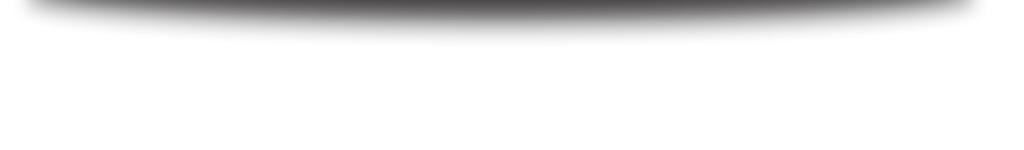 Must be used for ARP/CSLFRF-eligible purpose
Equipment: tangible personal property (including information technology systems) having a useful life of more than one year and a per-unit  acquisition cost which equals or exceeds the lesser of the capitalization level established by the [county/City/Town/Village] for financial statement purposes, or $5,000.
02
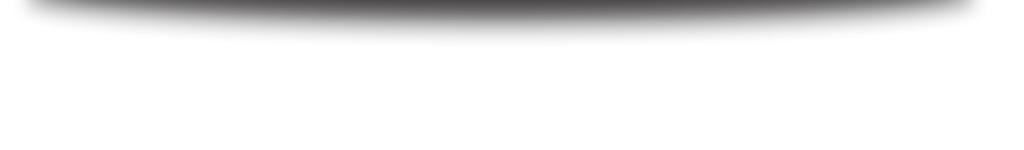 Must be insured in same way as other local government property
Supplies: all tangible personal property other than those described in the definition of equipment in this section. A computing device is a supply if the acquisition cost is less than the lesser of the capitalization level established by the local government for financial statement purposes or $5,000, regardless of the length of its useful life.
03
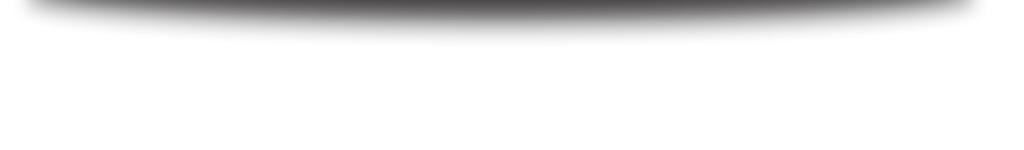 Equipment
Maintain sufficient property records.
01
02
Inventory. Physical inventory must be taken and reconciled with records at least every 2 years. Document continued use for ARP/CSLFRF purposes.
03
Establish control systems and maintenance procedures. Adopt and implement procedures to safeguard against loss, damage, or theft. Establish maintenance procedures to keep equipment in good working order.
Use of Property
“T]he property, supplies, or equipment must be used consistent with the purpose for which it was purchased or improved or for any other eligible purpose in the same category as the purpose reported to Treasury as of the final reporting period, as set forth in the table below.”
A local government “may use property, supplies, or equipment purchased or improved with [ARP/CSLFRF] funds for a purpose other than the purpose for which it was purchased or improved if such other purpose is also consistent with the eligible use requirements.”
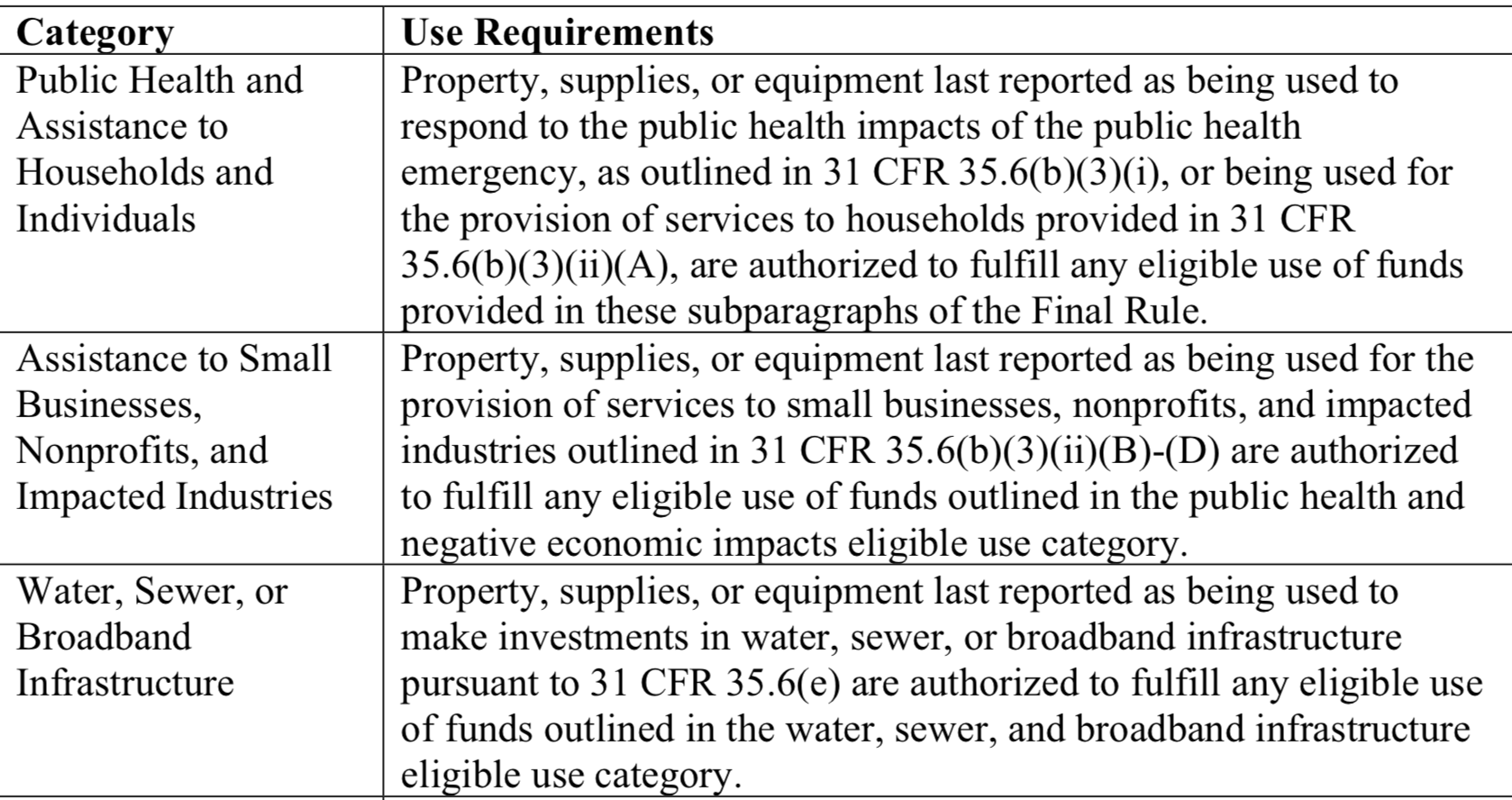 Local governments are responsible for being able to substantiate their determinations on whether the use of an asset is authorized and maintain a record of that determination.

Local governments are not required to seek or obtain the approval of Treasury prior to changing the use within the parameters of the authorized purpose.
What if Sell Property or Change Use of Property Outside ARP/CSLFRF Parameters?
During Award Term

If a local government changes the use of an asset to an ineligible use or sells/transfers the asset prior to the end of the period of performance, then the local government must follow the disposition procedures in the Uniform Guidance. See 2 CFR 200.311, 200.313, 200.314, and 200.315.
After Award Term

If an asset’s use shifts outside the parameters of the eligible purpose according to the table after the grant term ends, then the local government (and any subrecipient) must follow the disposition procedures in the Uniform Guidance. See 2 CFR 200.311, 200.313, 200.314, and 200.315.
Must get specific instructions from US Treasury on which option to take.
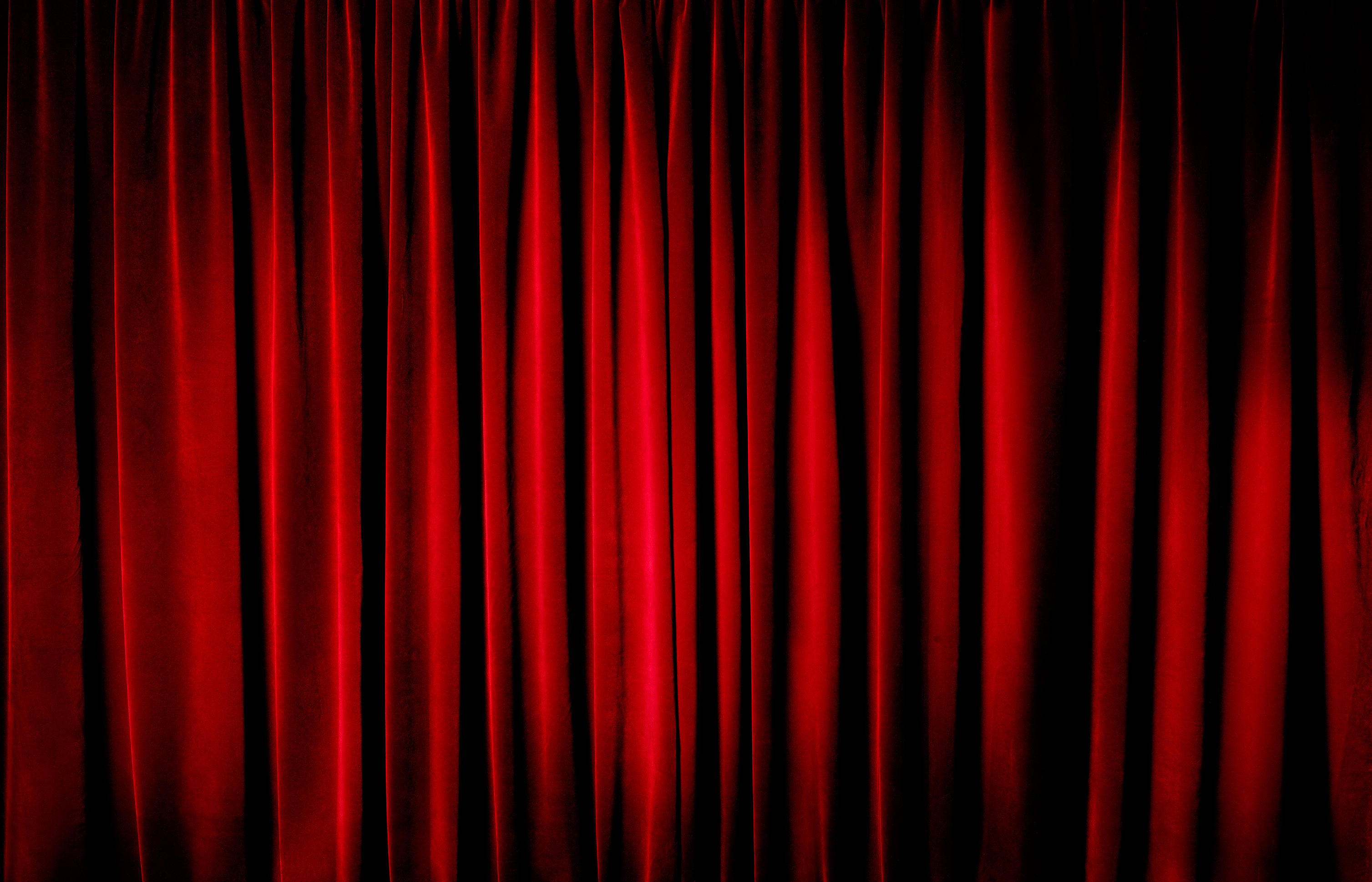 Reports & Closeout
A local government (and its subrecipients) must account for all existing property at the closeout of award.
If at closeout FMV of real property, equipment, or supplies is greater than $5,000, must continue to track and report. (SF 428: Tangible Personal Property Reports)
Treasury likely will provide further guidance on closeout procedures
Uniform  Relocation Assistance & Real Property Acquisition for Federal and Federally-Assisted Programs
Implementing Regulations

The purpose of this part is to promulgate rules to implement the Uniform Relocation Assistance and Real Property Acquisition Policies Act of 1970, as amended (42 U.S.C. 4601 et seq.) (Uniform Act), in accordance with the following objectives: 
(a) To ensure that owners of real property to be acquired for Federal and federally-assisted projects are treated fairly and consistently, to encourage and expedite acquisition by agreements with such owners, to minimize litigation and relieve congestion in the courts, and to promote public confidence in Federal and federally-assisted land acquisition programs; 
(b) To ensure that persons displaced as a direct result of Federal or federally-assisted projects are treated fairly, consistently, and equitably so that such displaced persons will not suffer disproportionate injuries as a result of projects designed for the benefit of the public as a whole; and 
(c) To ensure that Agencies implement these regulations in a manner that is efficient and cost effective.
Capital Outlay for Address COVID and Negative Economic Impact Category
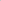 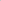 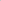 Written justification must include the following elements: 

Describe the harm or need to be addressed;
Explain why a capital expenditure is appropriate; and
Compare the proposed capital expenditure to at least two alternative capital expenditures and demonstrate why the proposed capital expenditure is superior.
ARPA-Flex
MITIGATION ACTIVITIES WITH CAPITAL EXPENDITURES EXCEEDING $1 MILLION 
For mitigation activities with total expected capital expenditures of $1 million or greater, recipients must complete and meet the substantive requirements of a Written Justification for the capital expenditures in their project. 
A Written Justification includes: 
Description of emergency relief to be provided and potential impact to be addressed: Recipients must provide a description of the specific mitigation activities to be provided, and why the emergency relief is needed to lessen or avert the potential impacts of the natural disaster that is threatened to occur in the future. When appropriate, recipients may provide quantitative information on the extent and type of assistance needed, such as the number of individuals or entities that may be affected. Recipients must use the documented evidence of historical patterns or predictions of natural disasters that would reasonably demonstrate the likelihood of future occurrence of a natural disaster in their communities, along with considerations of efficacy, cost, cost effectiveness, and time to delivery, to support their determinations that mitigation activities would be related and reasonably proportional. 
Explanation of why a capital expenditure is appropriate: Recipients must provide an assessment demonstrating why a mitigation activity capital expenditure is appropriate to address the specified potential impact identified. The assessment must include an explanation of why existing equipment and facilities, or policy changes or additional funding to pertinent programs or services, would be inadequate to addressing the potential impact of the threat of a natural disaster and why policy changes or additional funding to pertinent programs or services would be insufficient without the corresponding capital expenditures. 
Comparison of the proposed capital expenditure against alternative capital expenditures: Recipients must provide an objective comparison of the proposed mitigation capital expenditure against at least two alternative capital expenditures and demonstrate why their proposed capital expenditure is superior to alternative capital expenditures that could be made. Specifically, recipients must assess the proposed capital expenditure against at least two alternative types or sizes of capital expenditures that are potentially effective and reasonably feasible. Where relevant, recipients must compare the proposal against the alternative of improving existing capital assets already owned or leasing other capital assets. Recipients must use quantitative data when available, although they are encouraged to supplement with qualitative information and narrative description. Recipients that complete analyses with minimal or no quantitative data must provide an explanation for doing so.
Emergency Relief from Natural Disasters (Mitigation Activities)

Surface Transportation Projects

Title I Projects
1
2
3
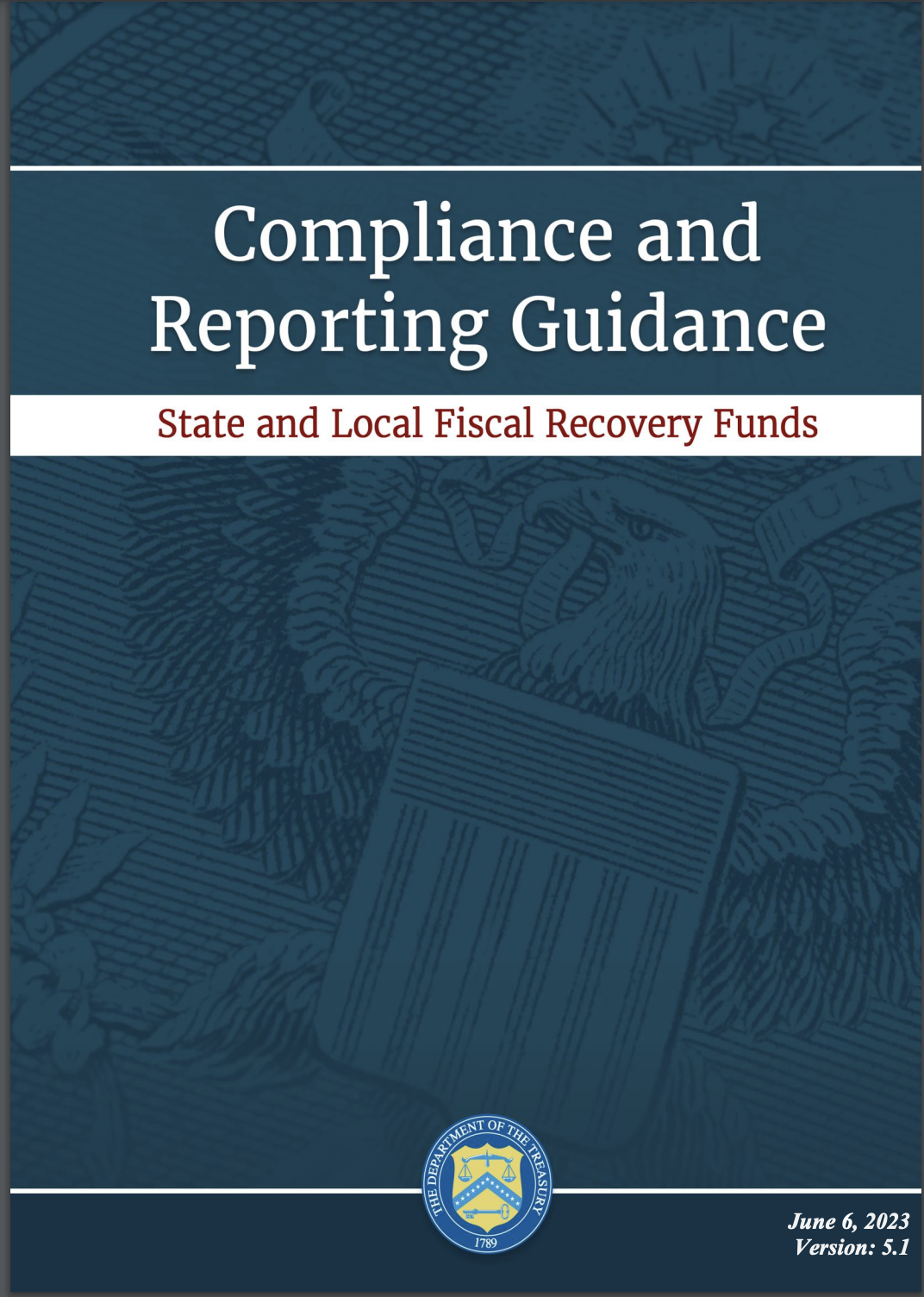 Special Reporting Requirements
Check Compliance and Reporting Guide for EC-specific reporting requirements!